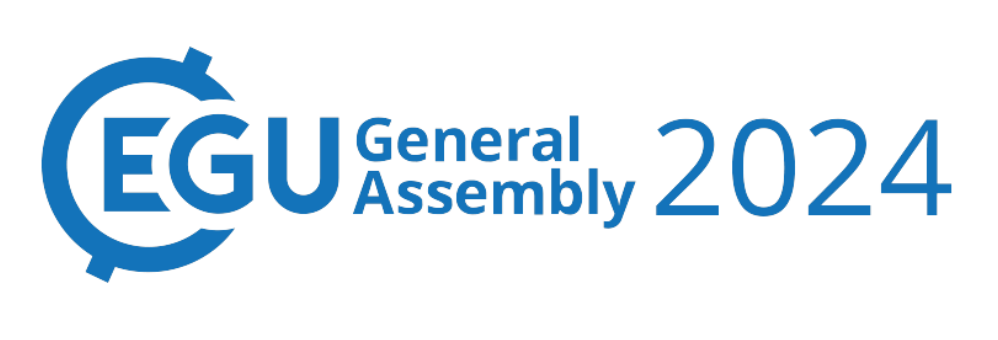 Reactivation of inherited faults in rift basins: insight from analogue modelling
Supplementary material
Pauline Gayrin, Daniele Maestrelli, Giacomo Corti, Sascha Brune, and Chiara Del Ventisette
https://doi.org/10.5194/egusphere-egu24-6401
Contact
gayrin@gfz-potsdam.de
0000-0002-1869-1044
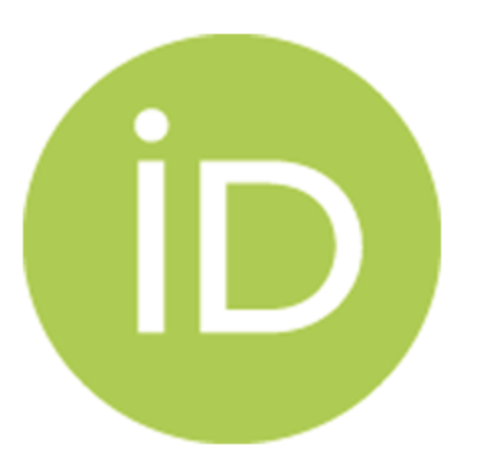 EGU24-6401 Gayrin
1
Time lapse phase 1 – Initial faulting
EGU24-6401 Gayrin
2
Time lapse phase 2 – Reactivation
EGU24-6401 Gayrin
3